iŠkola
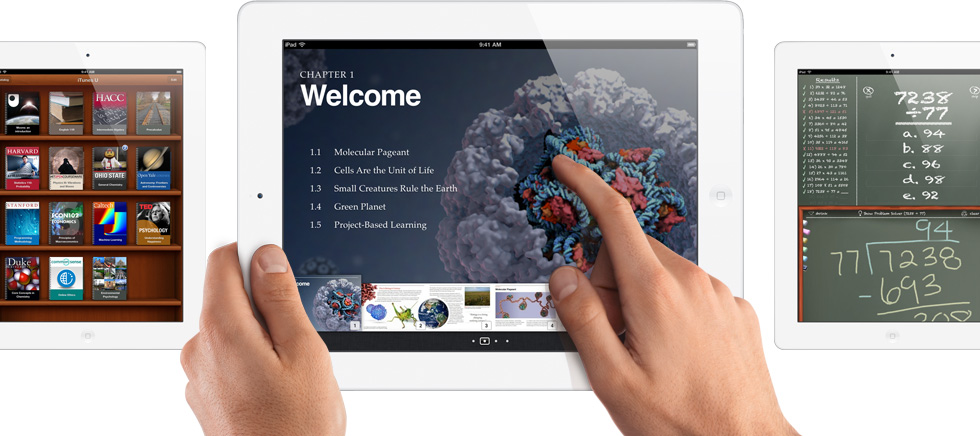 A
OŠ Vežica u Rijeci
Loredana Zima Krnelić, voditeljica projekta
Projekt  iŠkola
Projektni tim:
Loredana Zima Krnelić
Davor Kolarić
Mihael Nikolić
Bosiljka Jurjević

započeli smo ove školske godine u 8.c razredu

57 tableta (iPad) 

u suradnji s Filozofskim fakultetom u Rijeci i partnerom Apple
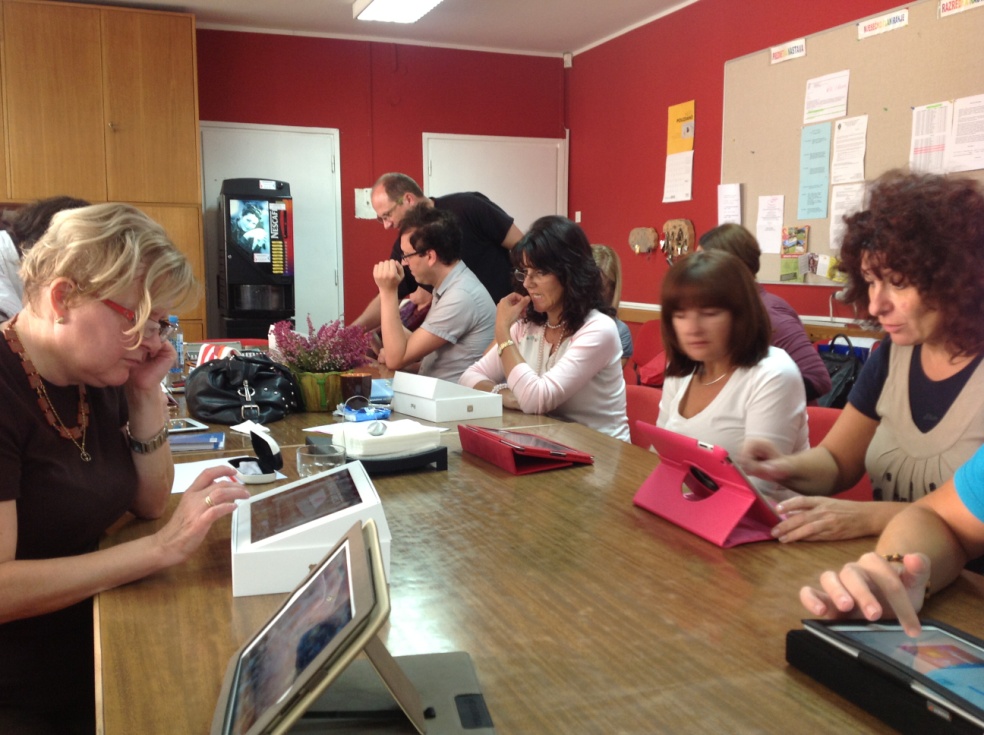 OŠ Vežica u Rijeci 2012./2013.
Nacionalni okvirni kurikulum
“… čini polazište za izradbu nastavnih planova, odnosno definiranje optimalnoga opterećenja učenika, te izradbu predmetnih kurikuluma temeljenih na razrađenim postignućima odgojno-obrazovnih područja.”

“Temeljno obilježje Nacionalnoga okvirnoga kurikuluma je prelazak na kompetencijski sustav i učenička postignuća (ishode učenja) za razliku od (do)sadašnjega usmjerenoga na sadržaj.”
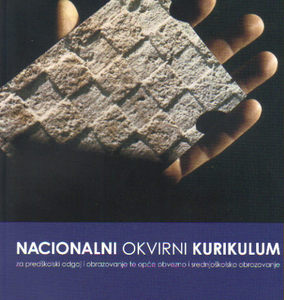 OŠ Vežica u Rijeci 2012./2013.
Nacionalni okvirni kurikulum
“… upućuje učitelje i nastavnike na to da nadiđu predmetnu specijalizaciju i podjednako sudjeluju u razvijanju ključnih kompetencija učenika, primjenjujući načelo podijeljene odgovornosti, posebice u ostvarenju vrijednosti koje se prožimaju s međupredmetnim temama.”

“…..nas poziva da počnemo na drugačiji način razmišljati o nastavi i školi: donosi izazove za učenje i poučavanje, planiranje i ostvarivanje nastave, kao i za cjelokupnost školskog rada.”
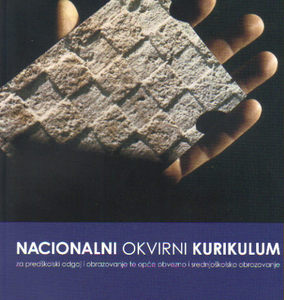 OŠ Vežica u Rijeci 2012./2013.
“Život i rad u suvremenom društvu brzih promjena i oštre konkurencije zahtijevaju nova znanja, vještine, sposobnosti, vrijednosti i stavove tj. nove kompetencije pojedinca, koje stavljaju naglasak na razvoj inovativnosti, stvaralaštva, rješavanja problema, razvoj kritičkog mišljenja, poduzetnosti, informatičke pismenosti, socijalnih i drugih kompetencija. 
Njih nije moguće ostvariti u tradicionalnom odgojno-obrazovnom sustavu koji djeluje kao  sredstvo prenošenja znanja. Pomak u kurikulumskoj politici i planiranju s prijenosa znanja na razvoj kompetencija znači zaokret u pristupu i načinu programiranja odgoja i obrazovanja.”
(NOK)
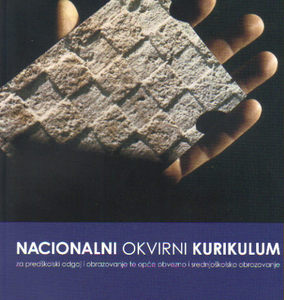 OŠ Vežica u Rijeci 2012./2013.
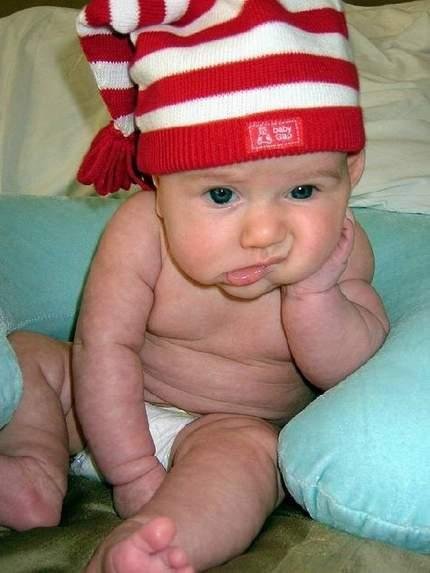 Problemi ….
nedovoljna aktivnost učenika na satu 
     (pasivni promatrači, “spavači”)
nezainteresiranost za nova znanja
učenici često ne vide smisao onoga što uče
učenje gradiva napamet
znanje učenika nije trajno, primjenjivo i mnogi učenici ne znaju kako učiti
nastavni sadržaj – dosadan, nezanimljiv
nedisciplina
OŠ Vežica u Rijeci 2012./2013.
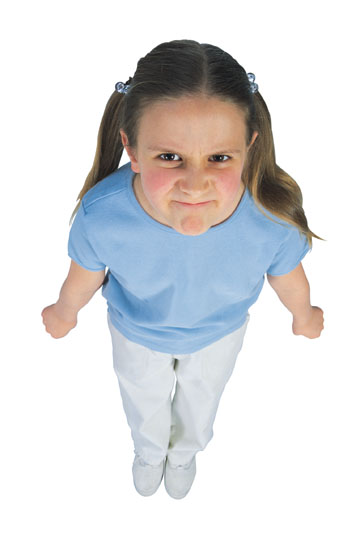 Problemi ….
kriteriji ocjenjivanja su se smanjili - sve veći broj odlikaša – nerealne ocjene – nerealna očekivanja kako učenika tako i roditelja
nezainteresiranost za uključivanje u slobodne aktivnosti i rad škole – radne navike učenika u školi
sve veći broj učenika s posebnim potrebama – individualiziranih pristupa, prilagođenih programa
OŠ Vežica u Rijeci 2012./2013.
Vrijeme u kojem živimo
učenici imaju sve manju koncentraciju pažnje, rijetki učenici su uporni i ustrajni u radu – pa rezultati izostaju
sve žele na brzinu, imaju sve manje strpljenja slušati, kao i mi odrasli – net generacija
brz tempo života
svijet informacija
multi tasking generacija – 1995.godine
djeca su urođenici – multimedija, 
            mobiteli, TV, reklame, internet
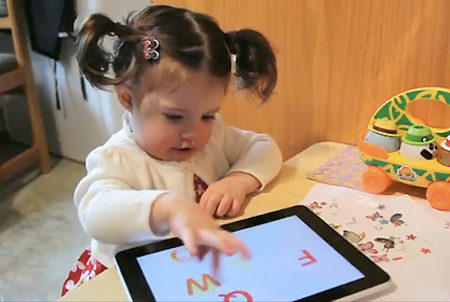 OŠ Vežica u Rijeci 2012./2013.
Istraživanja
dijete u dobi od 14 do 16 godina u prosjeku provede 16 sati tjedno na internetu
do svoje 15 godine  odigra 10 000 sati video igrica, izmjeni više od 200 000 e-mailova,ims-a
više od 10 000 sati razgovara na mobitel
oko 18 000 sati provede pred tv-om i pogleda na stotine tisuća reklama

Izvor: Primjena IKT u nastavi iz perspektive učenika i nastavnika – 
(Renata Ivanković, CARNET)
OŠ Vežica u Rijeci 2012./2013.
2023 učenika OŠ i SŠ 2012. godine
80 % učenika želi multimediju i digitalne nastavne materijale u nastavi samo ih 25% doživljava u nastavi, a 9 % nikada

41% učenika je imalo prilike koristiti e-udžbenike, a 70 % ih želi koristiti u nastavi


Izvor: Primjena IKT u nastavi iz perspektive učenika i nastavnika 
(Renata Ivanković, CARNET)
OŠ Vežica u Rijeci 2012./2013.
Kako pamtimo i učimo?
“Naučimo…
		10% od onoga što čitamo
		20% od onoga što slušamo
		30% od onoga što vidimo
		50% od onoga što vidimo i čujemo
		70% od onoga što raspravimo sa drugima
		80% od onoga što osobno iskusimo
		95% od onoga što poučavamo druge.“

William Glasser
OŠ Vežica u Rijeci 2012./2013.
Uvođenjem tehnologije do reforme školskog sustava
Sve se promijenilo, a škola je ostala ista!

Unutarnja motivacija kao ključan preduvjet uspješnog učenja svakodnevno izostaje!

Naš zadatak je probuditi znatiželju i interes za učenje, a tu će nam pomoći tehnologija!
Kako i na koji način?
OŠ Vežica u Rijeci 2012./2013.
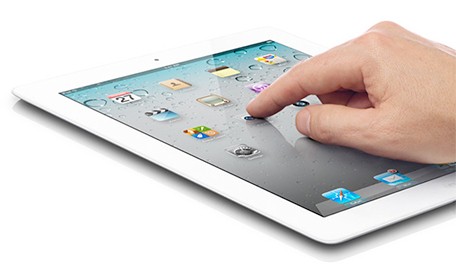 Što se mijenja?
Interaktivno učenje popraćeno multimedijom i internetom (wireless)
Video materijali i digitalne knjige (iBookAuthor) 
Na tisuće besplatnih edukativnih aplikacija za sve predmete (učenje kroz igru)
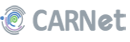 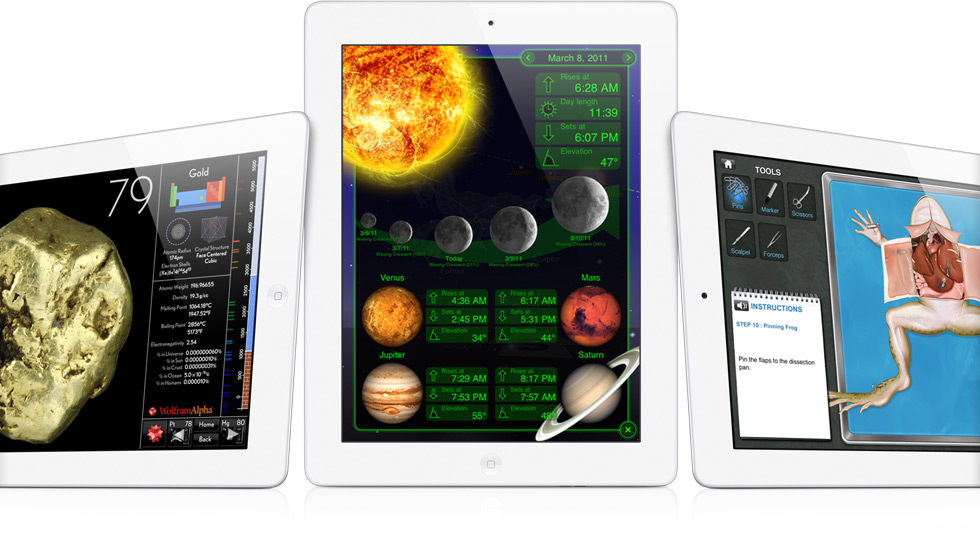 OŠ Vežica u Rijeci 2012./2013.
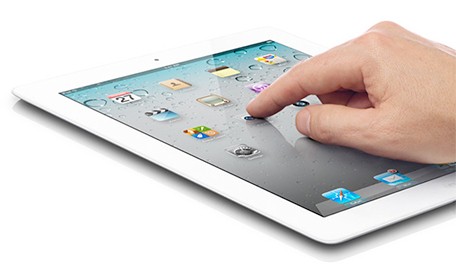 Što se mijenja?
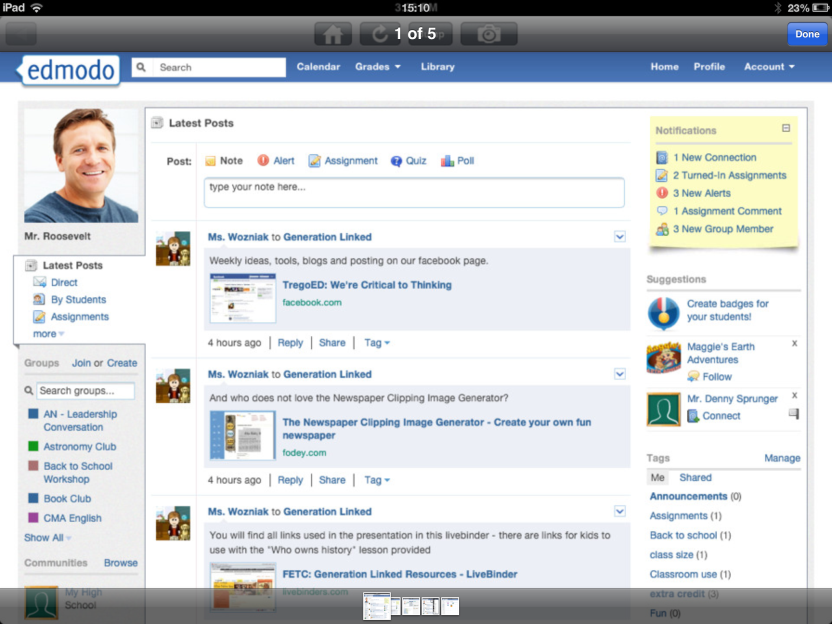 E-mail
Pripreme za nastavu
Online testovi
E-lektire
E-učenje
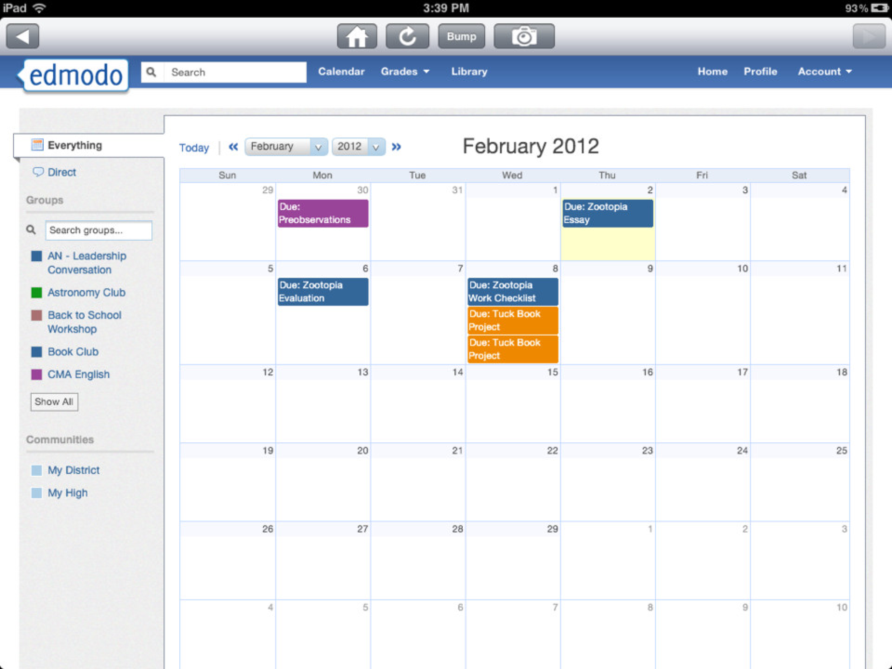 digitalne 
kompetencije
OŠ Vežica u Rijeci 2012./2013.
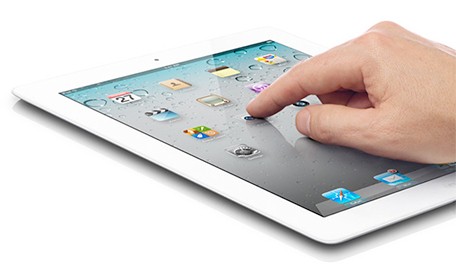 Što se mijenja?
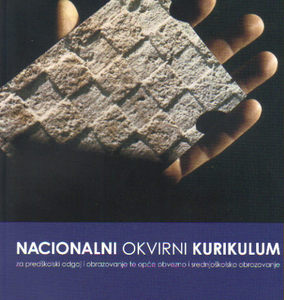 Učenici neće dobivati gotova znanja već će sami dolaziti do istih – učitelj usmjerava i vodi učenika – suradnički oblik učenja
	                                                               
Učenici će biti u mogućnosti više istraživati, raditi u grupama i timovima i tako stjecati vještinu timskog rada i rješavanja problema

Učenici će moći učiti na putu do škole, na hodnicima škole, u parku, u autobusu
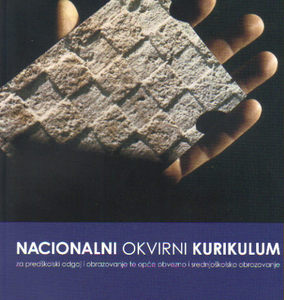 OŠ Vežica u Rijeci 2012./2013.
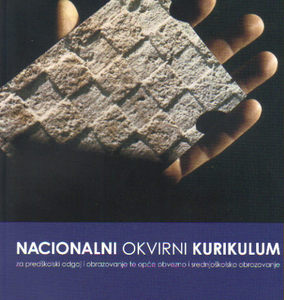 Metode, oblici i načini rada 
prema NOK-u su:
Prednost se daje socijalnomu konstruktivizmu u kojemu učenik, uz podršku učitelja i nastavnika, sam istražuje i konstruira svoje znanje.
Istraživačka nastava, nastava temeljena na učenikovom iskustvu, projektna nastava, multimedijska nastava, individualizirani pristup učeniku, interdisciplinarni pristup, tj. povezivanje programskih sadržaja prema načelima međupredmetne povezanosti, problemsko učenje, učenje u parovima, učenje u skupinama i slično.
OŠ Vežica u Rijeci 2012./2013.
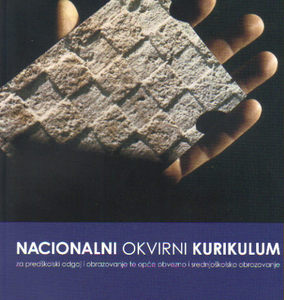 NOK promiče odgoj i obrazovanje
 usmjeren na učenika što podrazumijeva:
…….
uporabu različitih izvora znanja i nastavnih sredstava koji potiču sudjelovanje, promatranje, samostalno istraživanje, eksperimentiranje, otkrivanje, zaključivanje, znatiželju te učenje kako učiti, stvaranje ugodna odgojno-obrazovno ozračja koje će poticati zanimanje i motivaciju djeteta/učenika za učenje te će im pružiti osjećaj sigurnosti i međusobnog poštivanja
Prihvaćanje različitih stilova učenja djeteta/učenika , kao i razlika između učenika
OŠ Vežica u Rijeci 2012./2013.
[Speaker Notes: Ako govorimo o oio usmjerenom na učenika – a da to nije samo mrtvo slovo na papiru onda pod time osim prilagođavanja oo metoda moramo omogućiti i uporabu….]
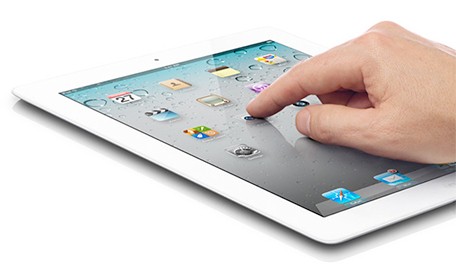 Projekti
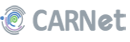 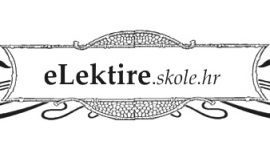 Eduknjižara
E-lektire
E-matica
E-Dnevnik
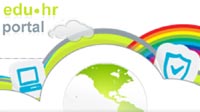 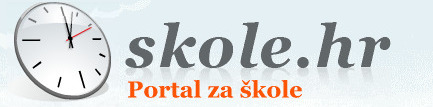 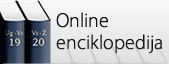 OŠ Vežica u Rijeci 2012./2013.
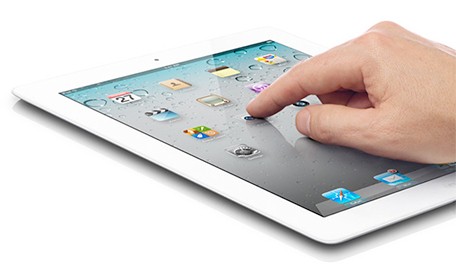 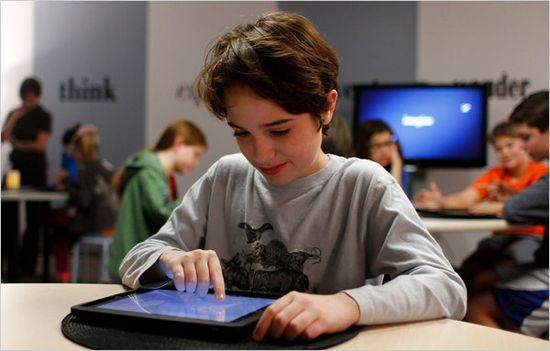 Ciljevi projekta
bolji školski uspjeh učenika – aktivnost i motivacija učenika te priprema za cjeloživotno učenje
snalaženje u modernom digitalnom dobu i razvijanje društvene svijesti i odgovornosti prema novima tehnologijama 
izjednačavanje položaja naših učenika s učenicima visoko razvijenih zemalja
program  1:1
OŠ Vežica u Rijeci 2012./2013.
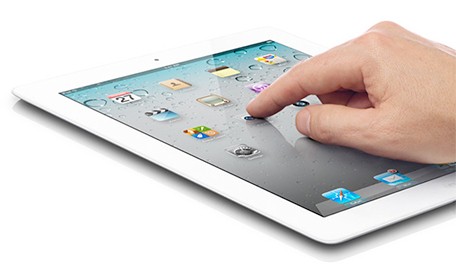 Ciljevi projekta
rasterećenje učenika smanjivanjem nastavnog  materijala (digitalni materijali)



	

Moderan  KURIKULUM
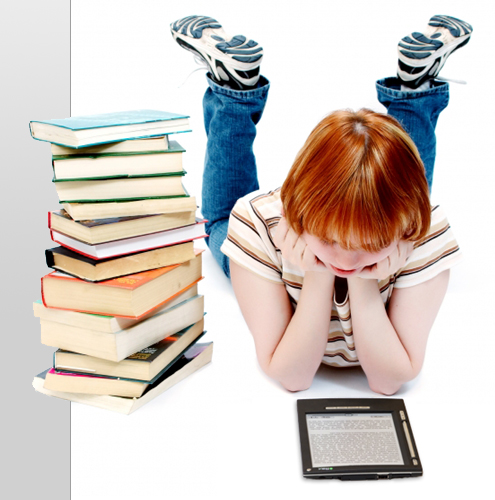 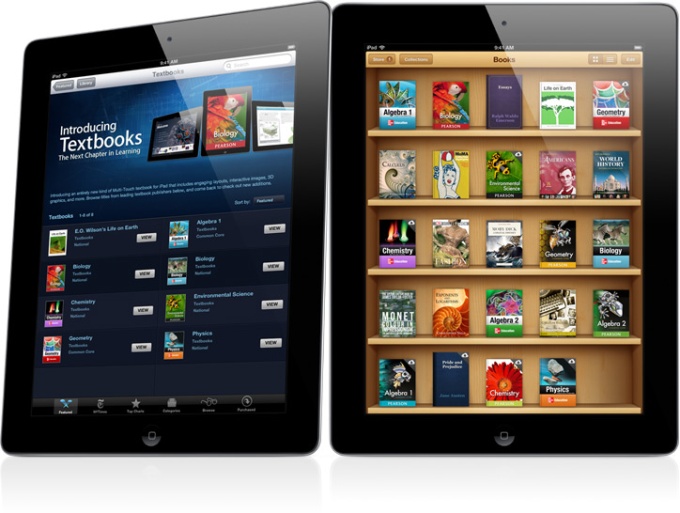 OŠ Vežica u Rijeci 2012./2013.
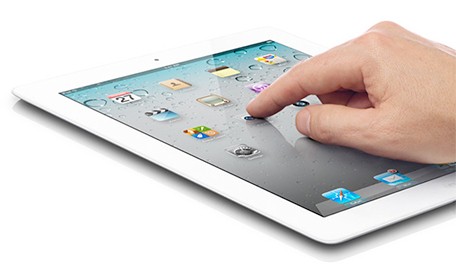 Apple Lighthouse School
Essa Academy (UK) - “All will successed”
2007 godine uvela tablete u nastavu i ostvarila neočekivane rezultate (čak 97 % bolji šk.uspjeh)
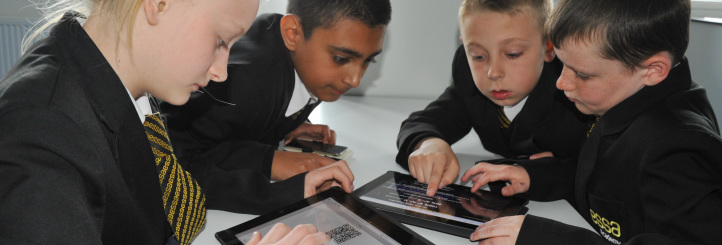 OŠ Vežica u Rijeci 2012./2013.
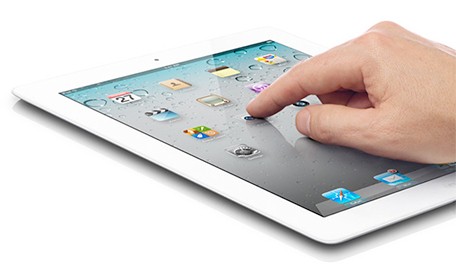 Evaluacija projekta
Unutarnja evaluacija:
Razredno vijeće 8.c i učenici
Projektni tim

Vanjska evaluacija:
Filozofski fakultet u Rijeci
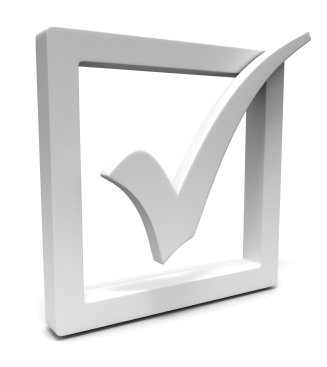 OŠ Vežica u Rijeci 2012./2013.
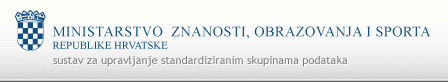 Ostvarujemo ozračje poticajno za nove ideje i veće uspjehe te bolju budućnost našega školstva odnosno naše djece!
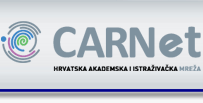 Rezultati – u nepuna 4 mjeseca
učenici su aktivniji i motiviraniji za rad (70%)
radno ozračje na satu – timski i istraživački rad puno veći 
učenici vide svrhu uporabe nastavnih sadržaja i njihovu povezanost s primjerima iz svakodnevnog života
učitelji koriste hrvatski obrazovni portal Edu.hr puno više nego prije
Rezultati – u nepuna 4 mjeseca
učenici, učitelji svakodnevno komuniciraju putem e-maila – organizacija nastave i rada u školi brža, lakša i jednostavnija
izradili smo nekoliko digitalnih knjiga tzv. iBooks  iz geografije
smanjili smo troškove fotokopiranja i papira
učenici ponekad u popodnevnim satima dolaze u školu kako bi bili na internetu